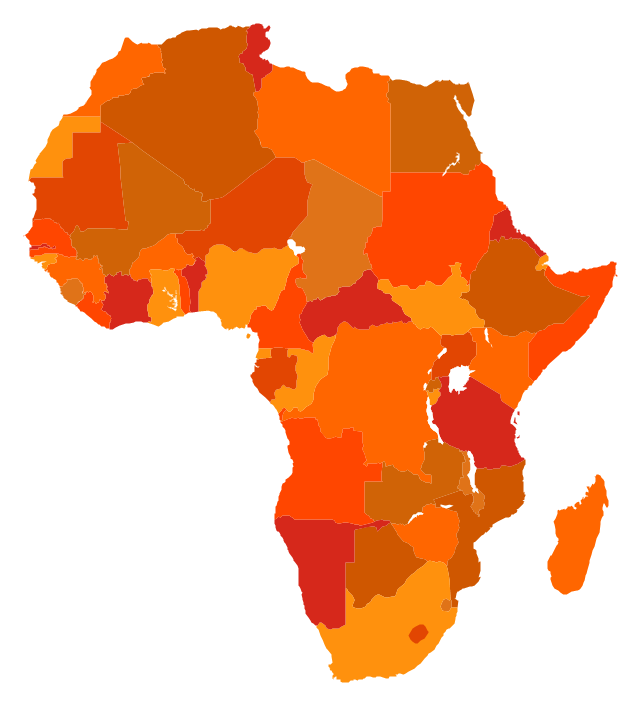 ‘Superbugs’: Filoviruses
 Adriano G Duse
Professor and Head: Division of Clinical Microbiology and Infectious DiseasesSchool of Pathology of the NHLS and University of the Witwatersrand, Johannesburg, South AfricaHosted by Prof. Sade OgunsolaPresident, Infection Control Africa Network, Nigeria
Presentation design by Lindi Spezialetti – lindi@topaz-inc.co.za
www.webbertraining.com
July 9, 2019
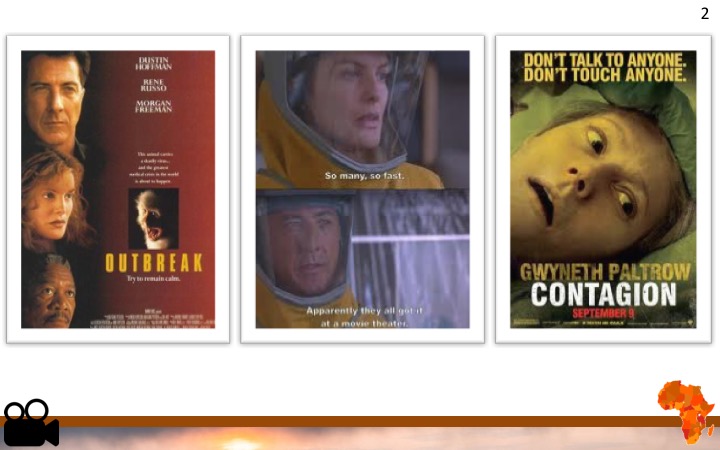 3
The Filoviruses
Family: Filoviridae, at least 4 genera
Genus: Marburgvirus
Species: Marburg Marburgvirus;
2 strains: Marburg (MARV) – ancestral location ? Uganda; RAVN (RAAV) [Ravn name of the Danish patient from whom first isolated]– ancestral location, ? Kenya

Genus: Dianlovirus
Species: Mengla virus ;  Other species ?
Newly identified, China, phylogenetically between Ebola & Marburg viruses
Has potential to cause severe; actual disease-causing capability unknown

Genus: Cuevavirus
Species: Lloviu cuevavirus (LLOV) – Spain; also France & Portugal
Pathogenic to bats; no human infections described
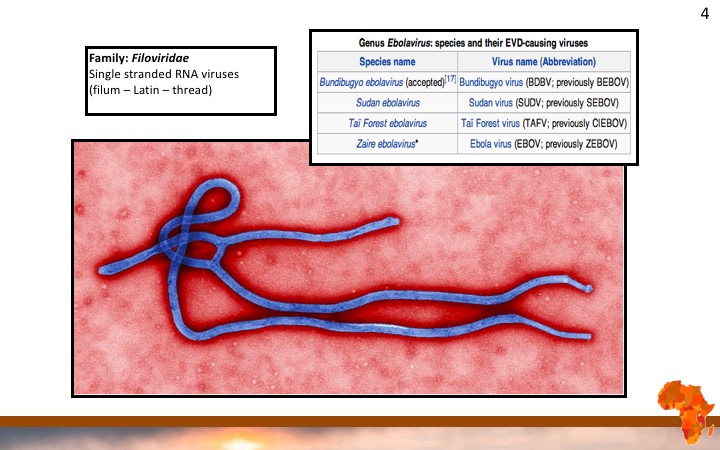 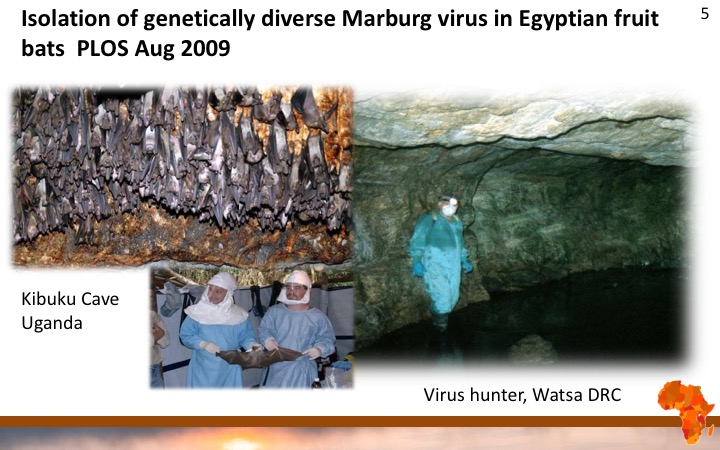 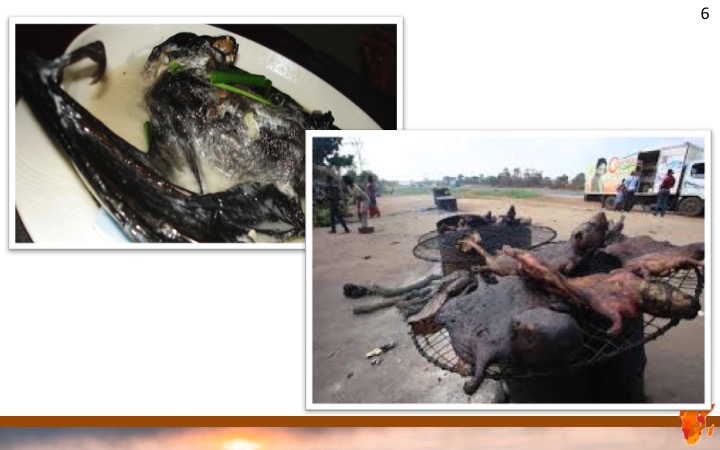 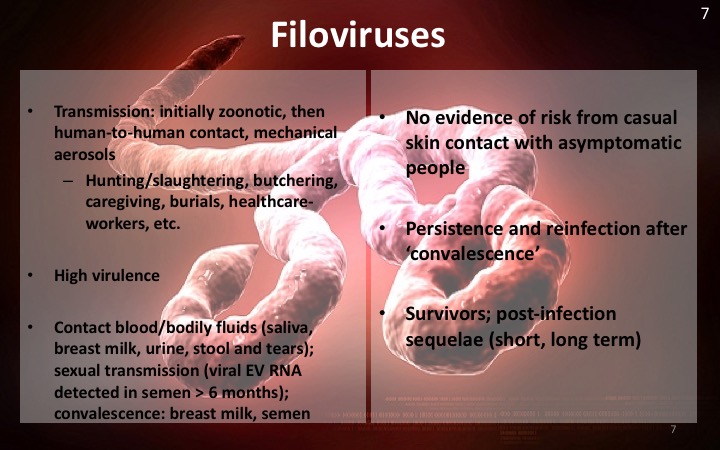 8
Marburg virus activity over time  (1967 – 2017)
Ref: wikipedia.org
9
Ebola virus activity over time  (1976 – 2001)
10
Ebola virus activity over time  (2001 – current)
11
Increasing frequency of recognized filovirus outbreaks in Africa since 1990
Possible reasons:

Better surveillance and capability to rapidly diagnose and characterize filovirus infections

Spread among wild non-human primates and other animals > human epidemics d/t hunting, slaughtering, butchering and human consumption of infected dead animals (food chain)

Epidemiology and ecology is more complex than previously understood

Animal-human spillover infections because of  human encroachment on natural ecosystems 

Increased human exposure driven by legal and illegal financial incentives, particularly mining activities; tourism (Marburg)

Proximity of outbreaks to larger cities and human movement > spread to other areas outside of the outbreak epicenter
12
Ebola and Marburg viruses: Transmission
13
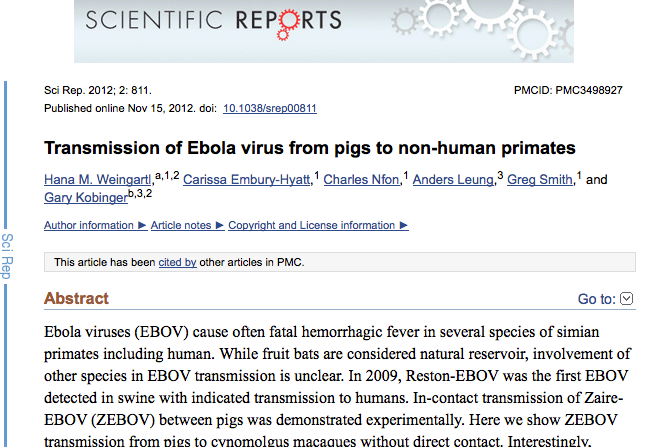 14
Infection rates
The number of people that one sick person will infect, on average and in the absence of an effective control intervention) is called R0. For Ebola in 2 epidemics 1.3 – 1.8 (Chodwell, et al, J Theoretical Biology 2004;229:119-126)
1 > 2 infection rate

Hepatitis C
Ebola
1 > 4 infection rate

HIV
SARS
1 > 10 infection rate

Mumps
1 > 18 infection rate

Measles
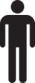 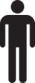 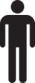 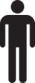 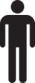 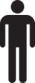 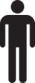 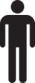 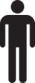 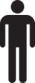 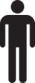 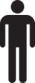 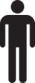 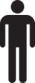 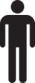 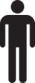 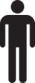 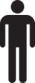 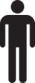 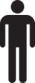 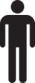 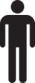 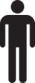 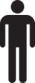 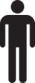 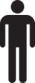 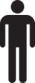 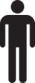 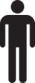 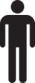 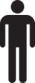 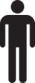 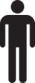 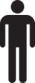 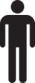 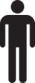 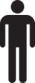 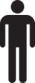 R0
More contagious
15
Filovirus transmission: what is known and what is not …
Limited data on how viral genomics affect phenotype/pathotype, patient VLs and epidemiological features of more recent filovirus strains

Further study:
Role of aerosol (large droplets/small particles close to patients) transmission
Role on environmental contamination and fomite transmission
Degree to which minimally or mildly ill persons transmit infection 
How long clinically relevant infection persists or persistence of Ebolavirus during convalescence 
Role of ‘super-spreading events’ play in transmission dynamics
Whether strain differences or repeated serial passage in outbreak settings can impact virus transmission
Source: MBio 2015 Feb 19;6(2):e00137. doi:10.1128/mBio.00137-15
16
Ebola West Africa 20(13)14 – 2015(6)
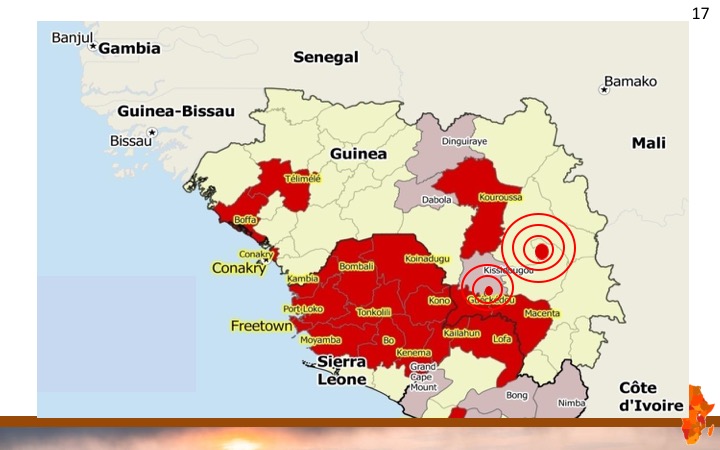 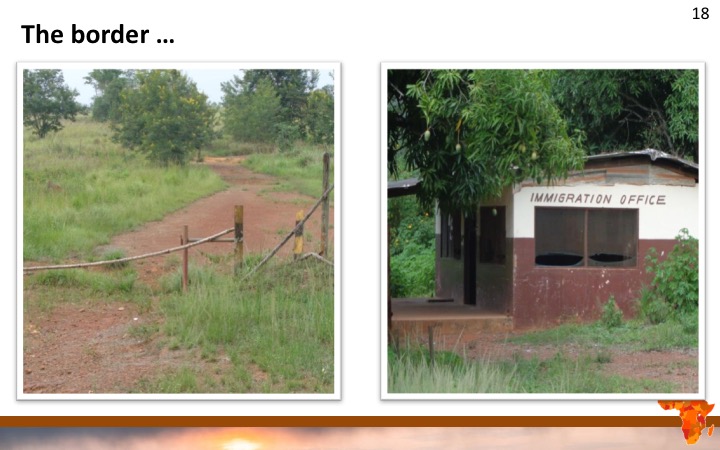 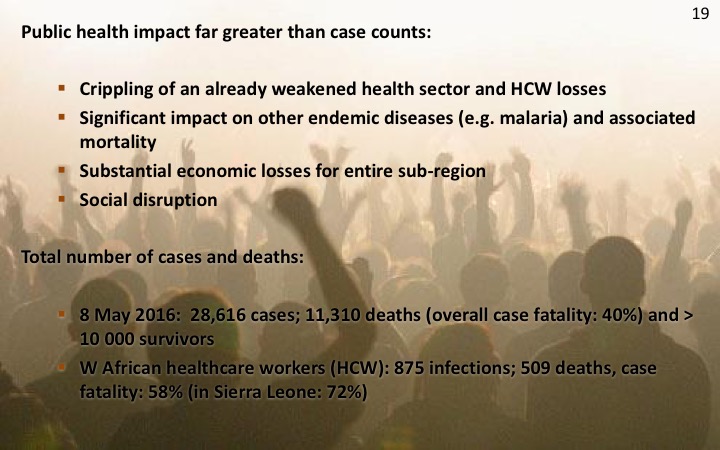 20
DRC – North Kivu and Ituri provinces
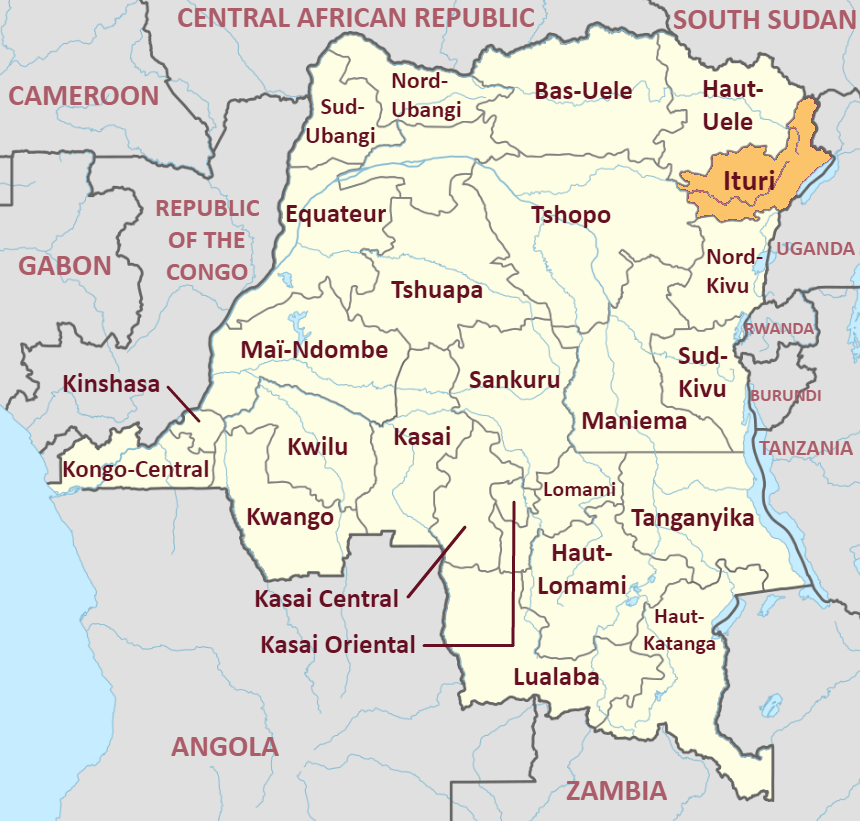 Nord-Kivu  .
21
Ebola DRC – as at 21 May 2019
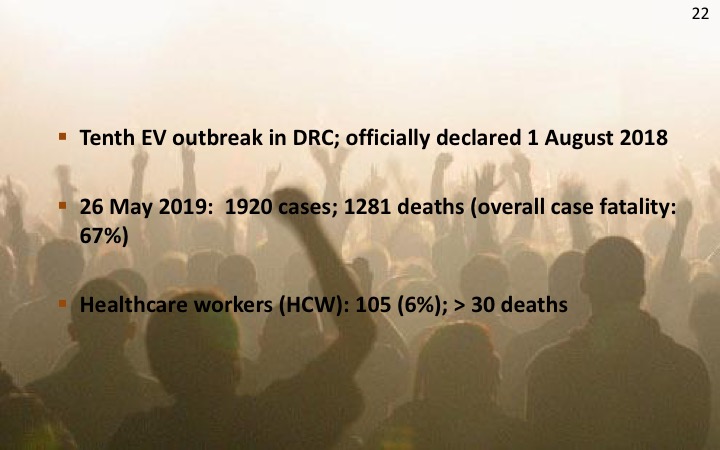 23
PPE for filovirus infections: a big challenge
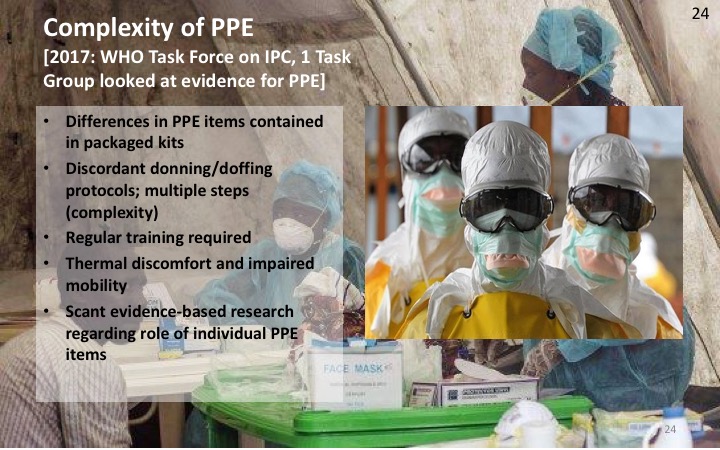 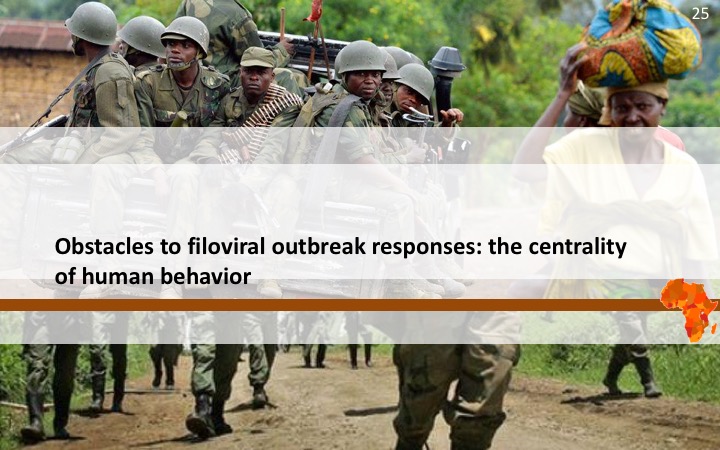 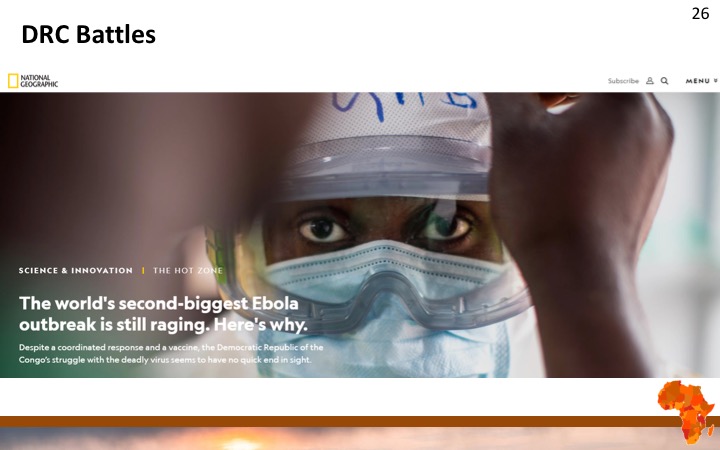 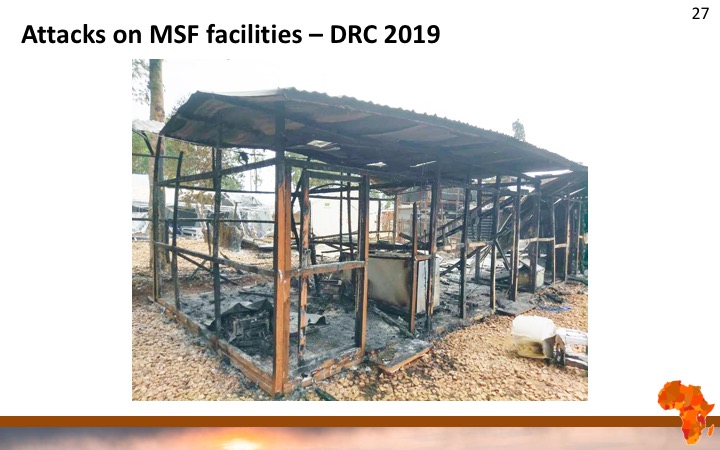 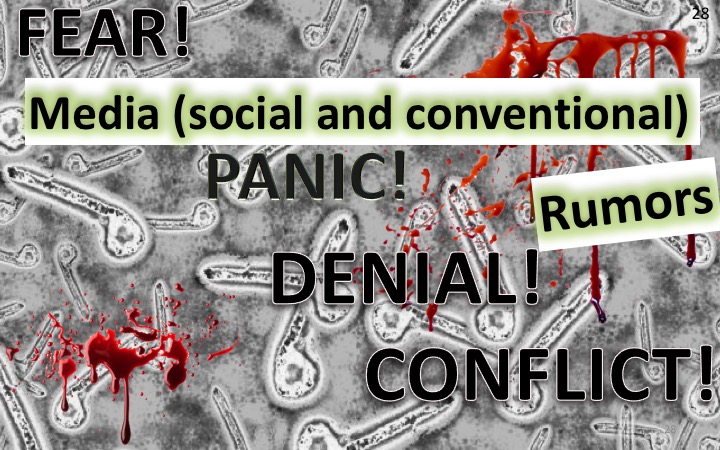 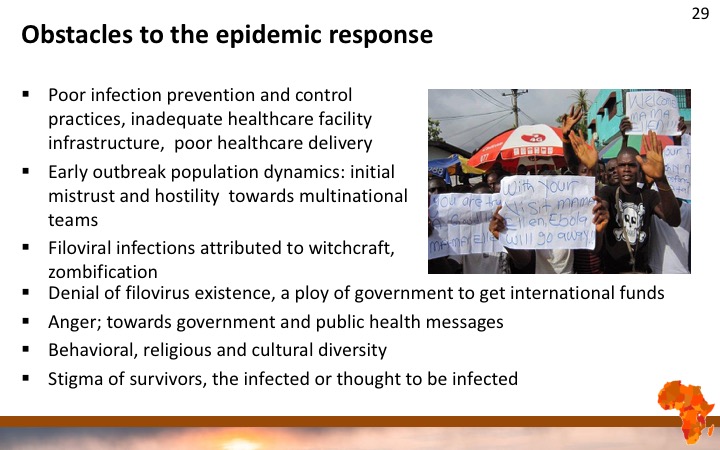 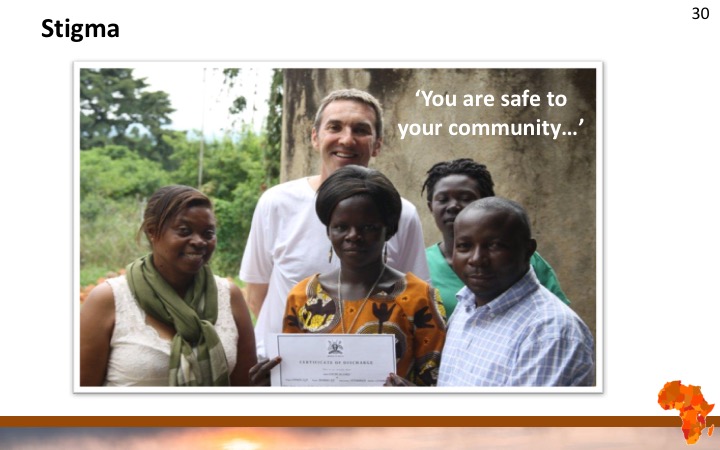 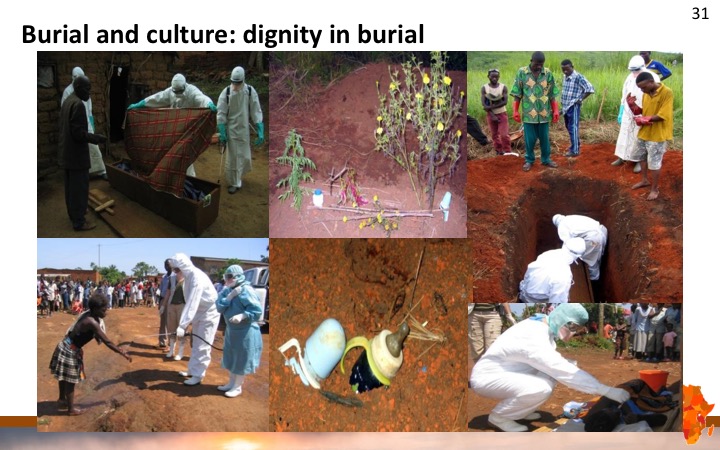 32
Challenges inc. controversial public health messages
‘Do not eat bush game’
Social distancing; no handshaking
Closure of markets (economicimplications) and recreational arease.g. bars and discotheques
Inequity regarding who getsvaccination / treatment
Stopping of flights; border closures; travel bans
Closure of mining operations (force majeur) - serious economic consequences for the W African sub-region
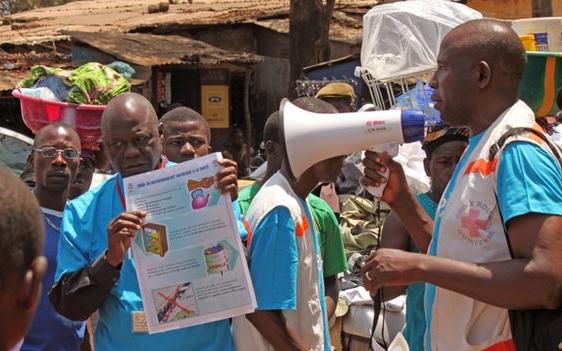 33
Social media: the blame and misconceptions
This virus has the same symptoms with ZOMBIFICATION which was a voodoo practices; Zombie is defined as corpse said to be revived by witchcraft
America is going to release ebola in America and blame it on isis. New 9/11 and population control.
Ebola is the lifeline for the American economy that has already tumbled over the edge. The virus can be more powerful than any bomb; especially if America holds the "cure".
I say drop a bomb on them they a third world country destroy their kings a boom we get Africa and we can sell it
Bull*** our government is spreading it to reduce the population. Remember satan has control over governments. Also our own government worships satan.
Our elites are particularly into genocide in Africa.  You must not think that all white men wish to kill all black people.  Its really all about oligarchs and elite Jew pigs.
Americans have vaccine and probably they invent this virus during cald war and use on who else than poor africans !! but they dont give vaccine to anyone except of this 2 or 3 persons from USA  few weeks ago  who are healed while others (africans especially)you will be died  !!
Wow look at all this Bible prophecy coming true this tell me that it's time for all of us to give our lives to JESUS right now and be covered by his blood we all need to repent of all our sins and ask JESUS to forgive us
34
Social media: the blame and misconceptions
This virus has the same symptoms with ZOMBIFICATION which was a voodoo practices; Zombie is defined as corpse said to be revived by witchcraft
America is going to release ebola in America and blame it on isis. New 9/11 and population control.
Ebola is the lifeline for the American economy that has already tumbled over the edge. The virus can be more powerful than any bomb; especially if America holds the "cure".
I say drop a bomb on them they a third world country destroy their kings a boom we get Africa and we can sell it
Bull*** our government is spreading it to reduce the population. Remember satan has control over governments. Also our own government worships satan.
Our elites are particularly into genocide in Africa.  You must not think that all white men wish to kill all black people.  Its really all about oligarchs and elite Jew pigs.
Americans have vaccine and probably they invent this virus during cald war and use on who else than poor africans !! but they dont give vaccine to anyone except of this 2 or 3 persons from USA  few weeks ago  who are healed while others (africans especially)you will be died  !!
Wow look at all this Bible prophecy coming true this tell me that it's time for all of us to give our lives to JESUS right now and be covered by his blood we all need to repent of all our sins and ask JESUS to forgive us
It comes to me as if the doctors dont even care about Ebola victims. Once their infected, they’re no longer human, treat them like scum and leave them for dead as they slowly rot on the inside and die alone never to see their family again
35
Social media: the blame and misconceptions
This virus has the same symptoms with ZOMBIFICATION which was a voodoo practices; Zombie is defined as corpse said to be revived by witchcraft
America is going to release ebola in America and blame it on isis. New 9/11 and population control.
Ebola is the lifeline for the American economy that has already tumbled over the edge. The virus can be more powerful than any bomb; especially if America holds the "cure".
I say drop a bomb on them they a third world country destroy their kings a boom we get Africa and we can sell it
Bull*** our government is spreading it to reduce the population. Remember satan has control over governments. Also our own government worships satan.
Our elites are particularly into genocide in Africa.  You must not think that all white men wish to kill all black people.  Its really all about oligarchs and elite Jew pigs.
Americans have vaccine and probably they invent this virus during cald war and use on who else than poor africans !! but they dont give vaccine to anyone except of this 2 or 3 persons from USA  few weeks ago  who are healed while others (africans especially)you will be died  !!
Wow look at all this Bible prophecy coming true this tell me that it's time for all of us to give our lives to JESUS right now and be covered by his blood we all need to repent of all our sins and ask JESUS to forgive us
It comes to me as if the doctors dont even care about Ebola victims. Once their infected, they’re no longer human, treat them like scum and leave them for dead as they slowly rot on the inside and die alone never to see their family again
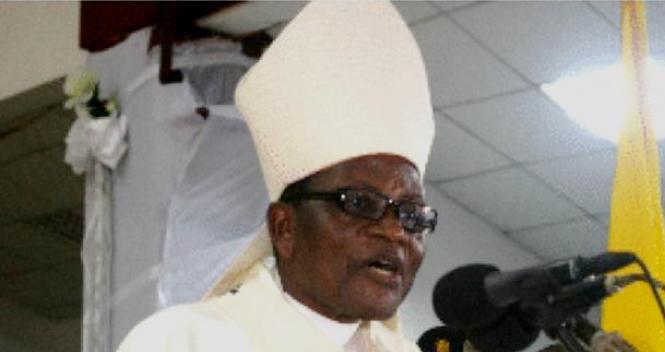 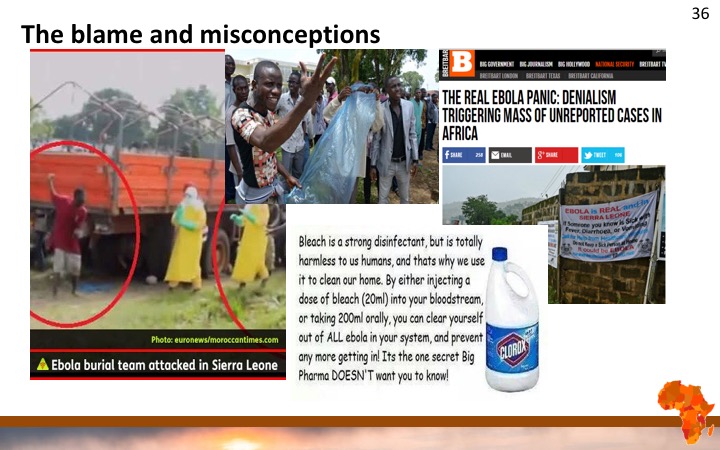 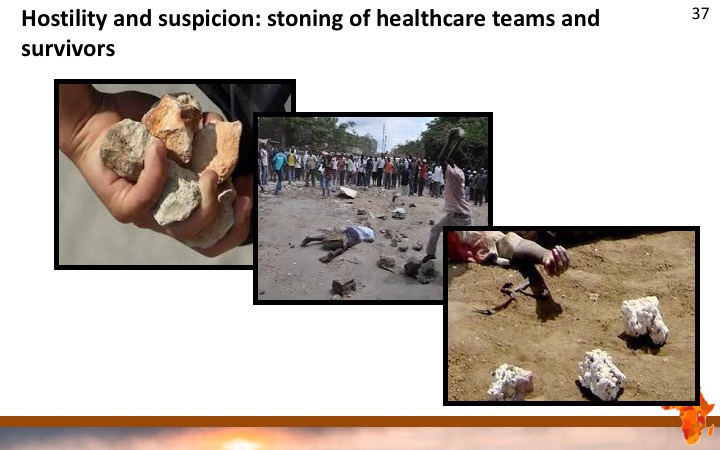 38
Geo-climatic, geographical and ecological

Socio-cultural
Traditional beliefs, Traditional healers and Witchdoctors,
Religion,
Burial practices
Suspicion and misconceptions

Political 
Low-socioeconomic
Individual human behavior and movement
Host susceptibility
Microbe
Environment
Host
Filovirus
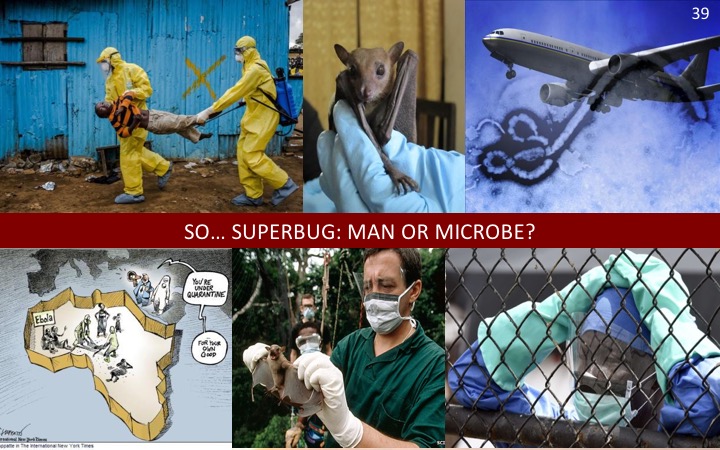 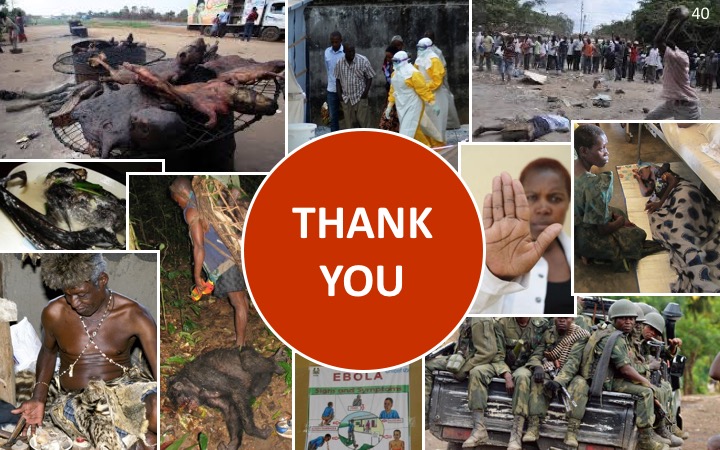 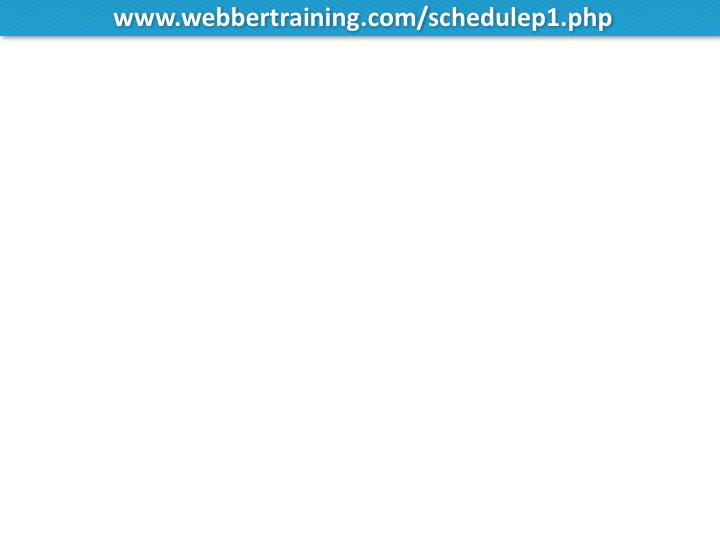 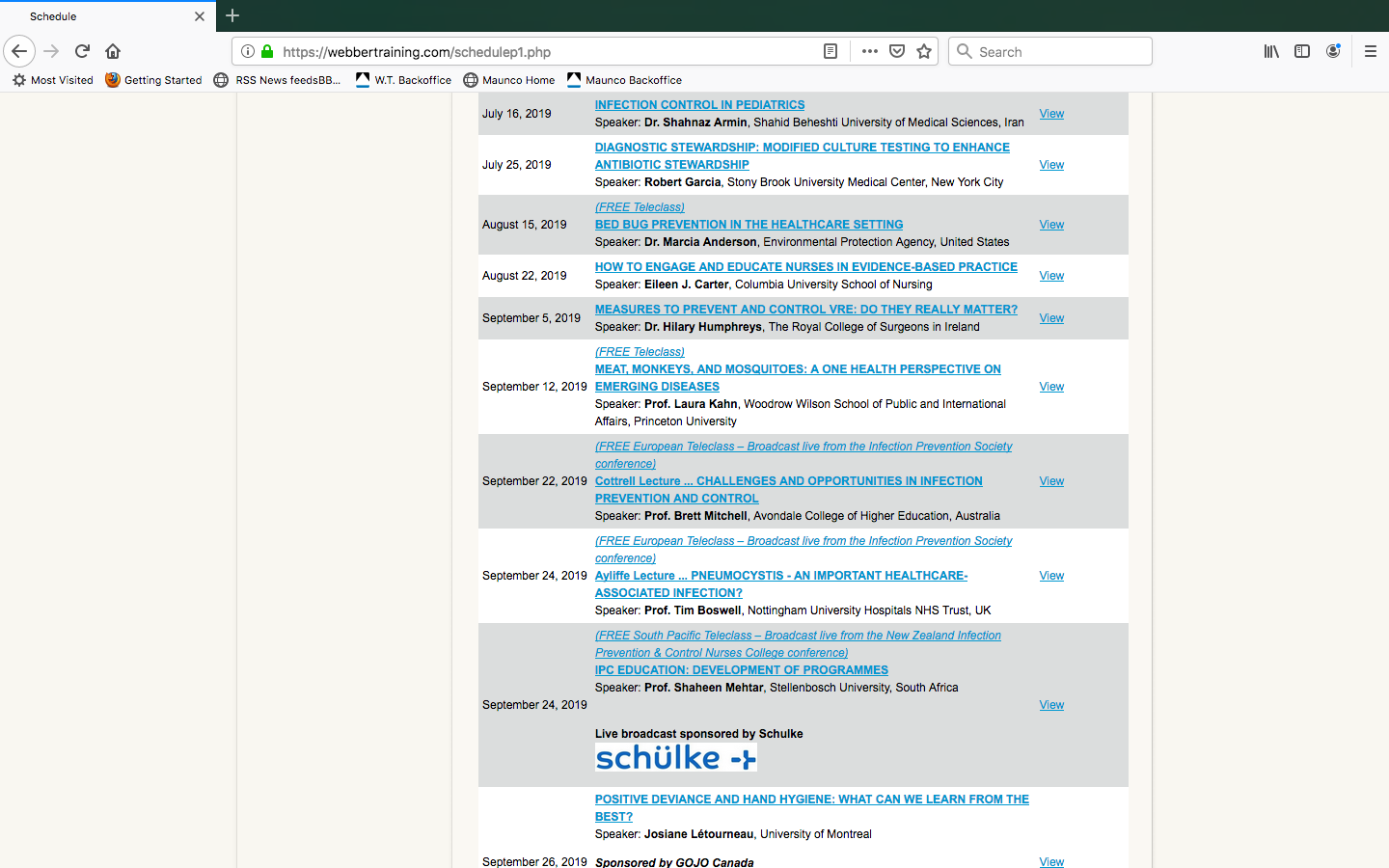 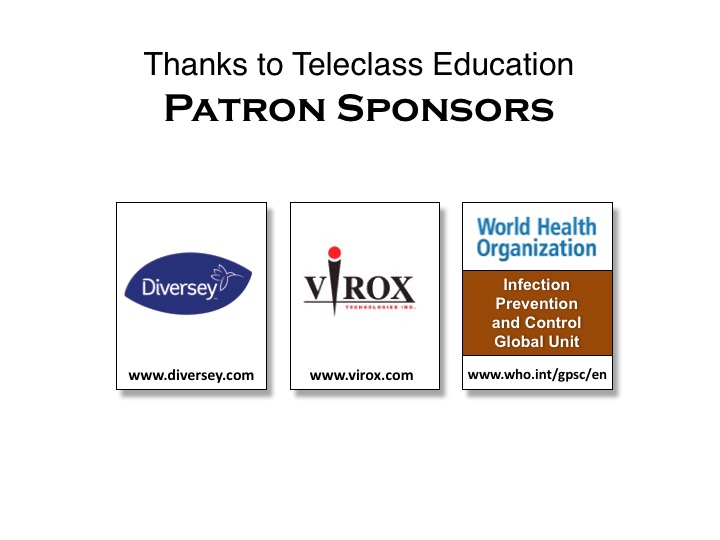